余德淳博士、馬君蕙小姐：
輔導/溝通面談十誡
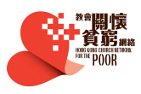 教關友師發展日 工作坊
余德淳博士、馬君蕙小姐 ：
輔導/溝通面談十誡
「好開心今日見到你」
（此時此處）
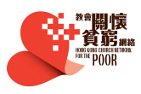 教關友師發展日 工作坊
余德淳博士、馬君蕙小姐 ：
輔導/溝通面談十誡
「我喜歡聽你講...」
（運用沉默）
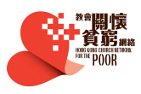 教關友師發展日 工作坊
余德淳博士、馬君蕙小姐 ：
輔導/溝通面談十誡
「...你點反應呀？」
（不問點解）
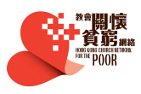 教關友師發展日 工作坊
余德淳博士、馬君蕙小姐 ：
輔導/溝通面談十誡
「你認為咁做比較好...」
（不批評）
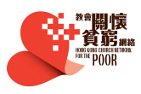 教關友師發展日 工作坊
余德淳博士、馬君蕙小姐 ：
輔導/溝通面談十誡
「吖...（點頭）」
（活躍聆聽）
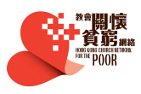 教關友師發展日 工作坊
余德淳博士、馬君蕙小姐 ：
輔導/溝通面談十誡
「你鍾意咁反應..」
（回應感覺）
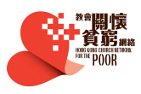 教關友師發展日 工作坊
余德淳博士、馬君蕙小姐 ：
輔導/溝通面談十誡
「我聽到你嘅意思大約係...」
（小總結）
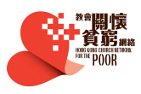 教關友師發展日 工作坊
余德淳博士、馬君蕙小姐 ：
輔導/溝通面談十誡
「如果我係你，我都會...」
（同理心）
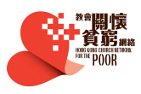 教關友師發展日 工作坊
余德淳博士、馬君蕙小姐 ：
輔導/溝通面談十誡
「你好想繼續做好係...」
（跟進語句）
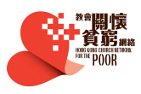 教關友師發展日 工作坊
余德淳博士、馬君蕙小姐 ：
輔導/溝通面談十誡
「我多謝你對我咁信任...」
（真誠）
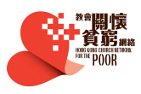 教關友師發展日 工作坊